Der Differenzenquotient
Ein Maß für die Steigung
Beispiel:
Wir nehmen eine Funktion f(x) und wollen wissen: wie stark verändert sie sich in einem Punkt, und zwar an der Stelle x.
Beispiel:
Das ist aber nicht genau an der Stelle x.
Um jetzt weiterzukommen, beschäftigen wir uns ein wenig mit 

Grenzwertbetrachtungen
Achill und die Schildkröte
Ein Paradoxon von Xenon
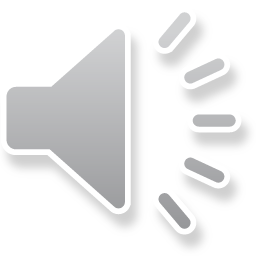 Die Schildkröte und Achilles bestreiten einen Wettlauf.
Die Schildkröte ist sich sicher, dass sie nicht einzuholen ist.
Achilles ist 10 mal so schnell wie die Schildkröte
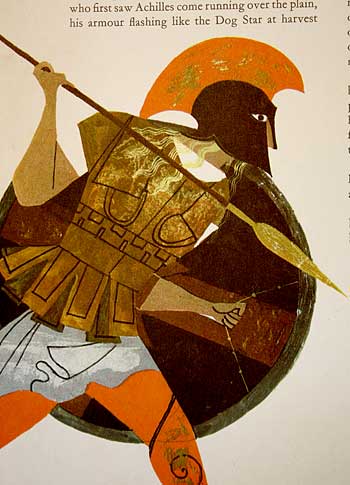 Die Schildkröte erhält 100m Vorsprung
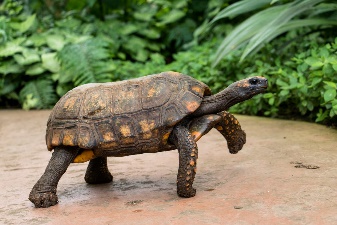 Start
100m
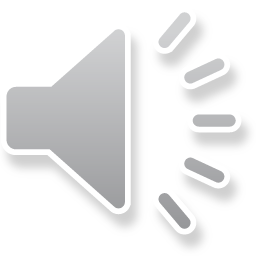 Wenn Achilles an der Stelle angekommen ist,
an der die Schildkröte loslief,
ist diese schon 10 m weiter.
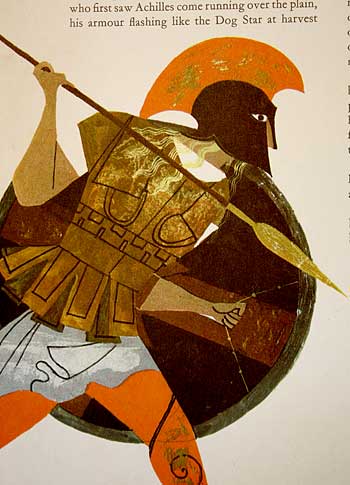 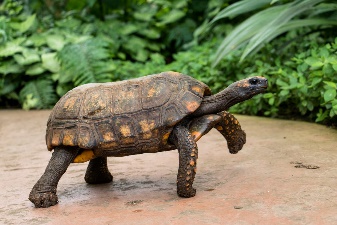 Start
100m
110m
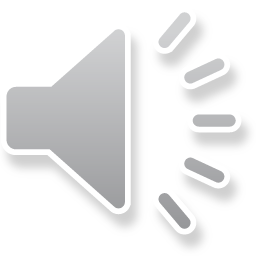 Wenn Achilles die letzte Stelle erreicht
an der die Schildkröte vorher war,
ist diese wieder 1 m weiter.
Also holt Achilles die Schildkröte nie ein, denn immer, wenn er an der Stelle ankommt,an der die Schildkröte vorher war,ist diese schon ein Stück weitergelaufen.
????
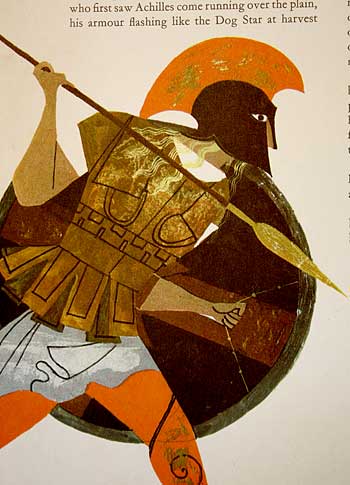 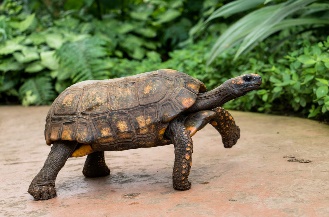 Start
100m
110m
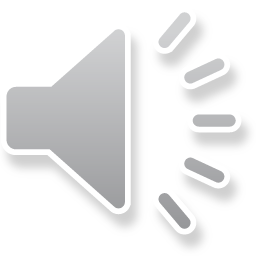 Eine anschauliche Lösung und mehr Hintergründe findet Ihr in dem unten angegebenen Youtube-Video.
Mathematik zum Anfassen - Wann überholt Achilles die Schildkröte? (2. Staffel, 6. Folge)
https://www.youtube.com/watch?v=KoK9j3odb0M
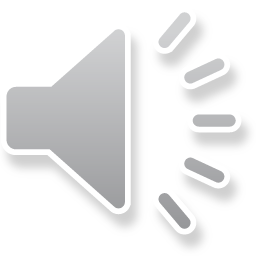